פעילות באיורים 
לט"ו בשבט
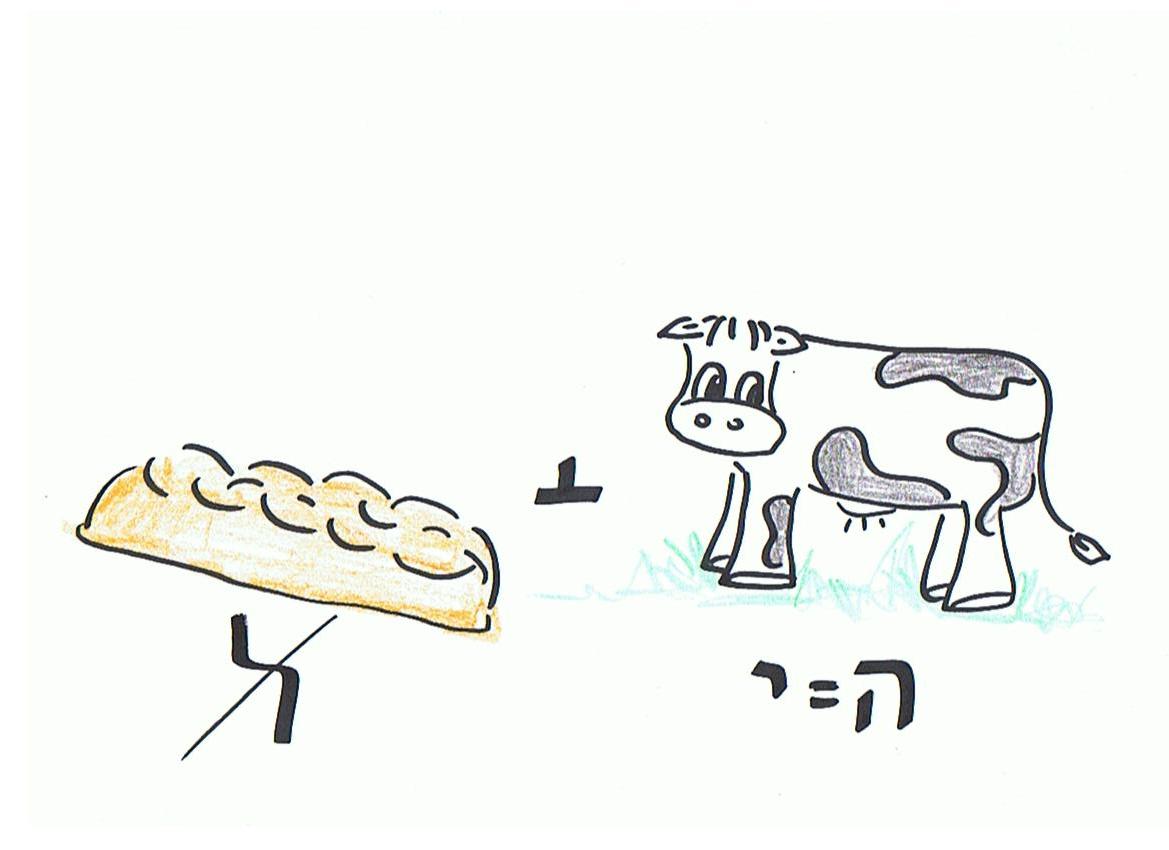 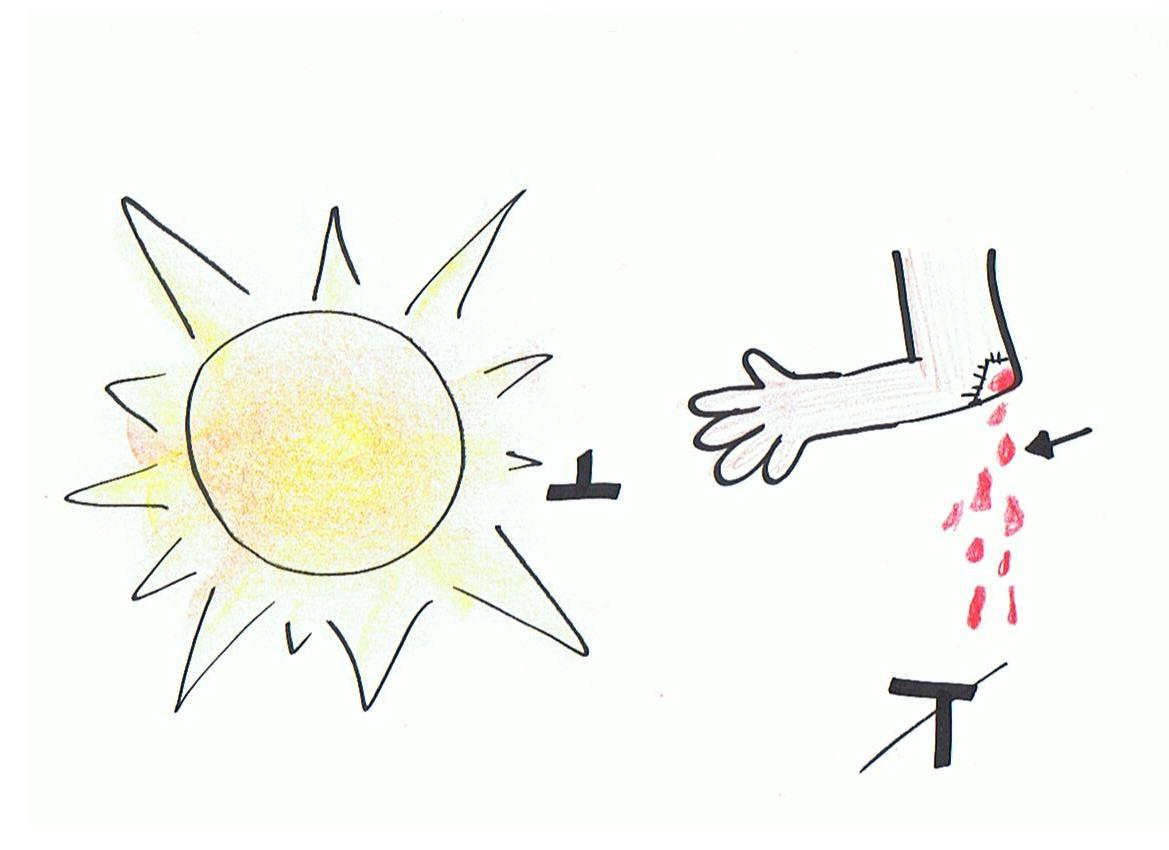 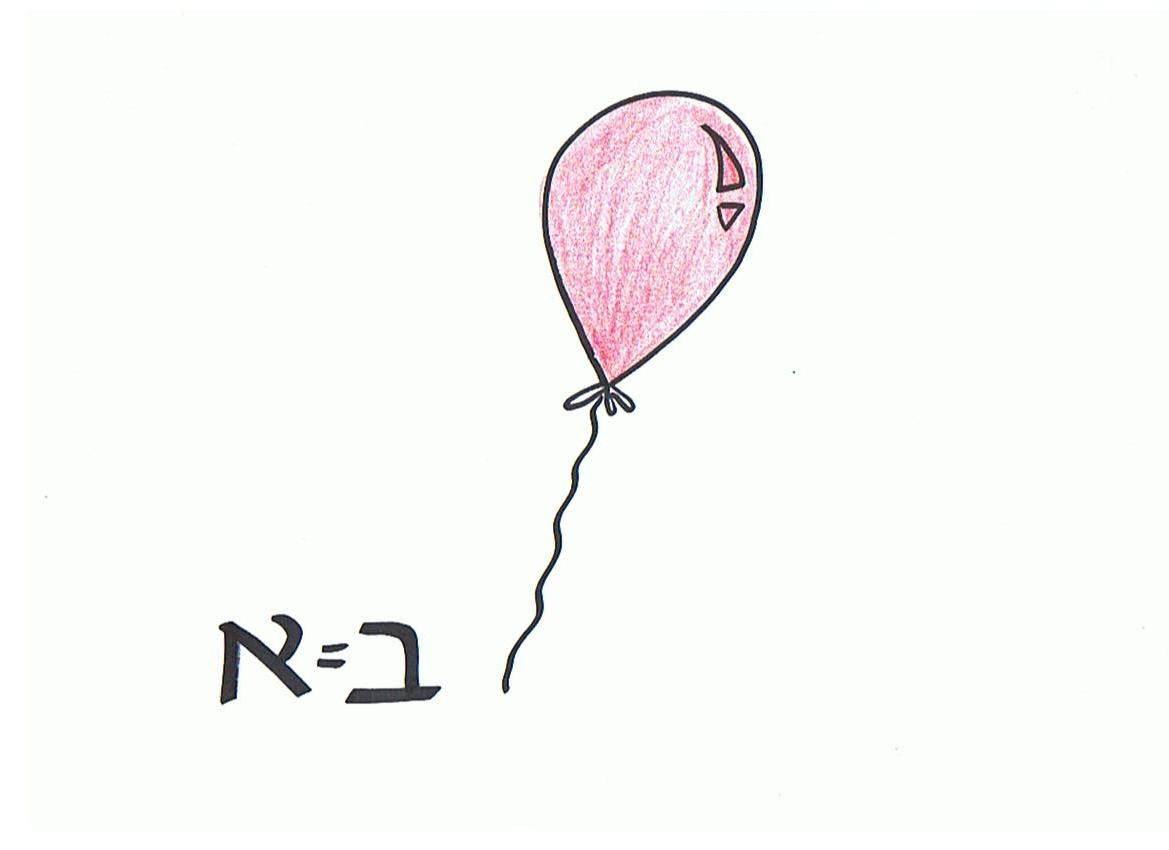 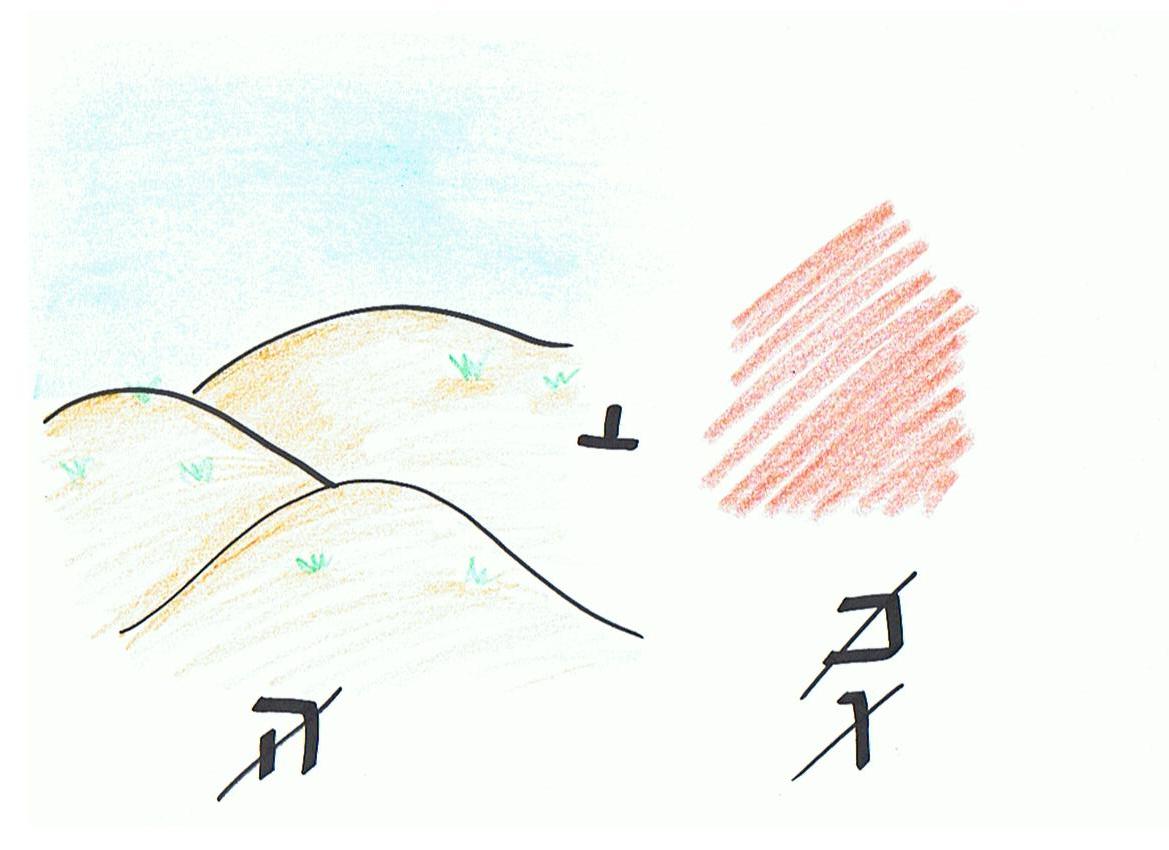 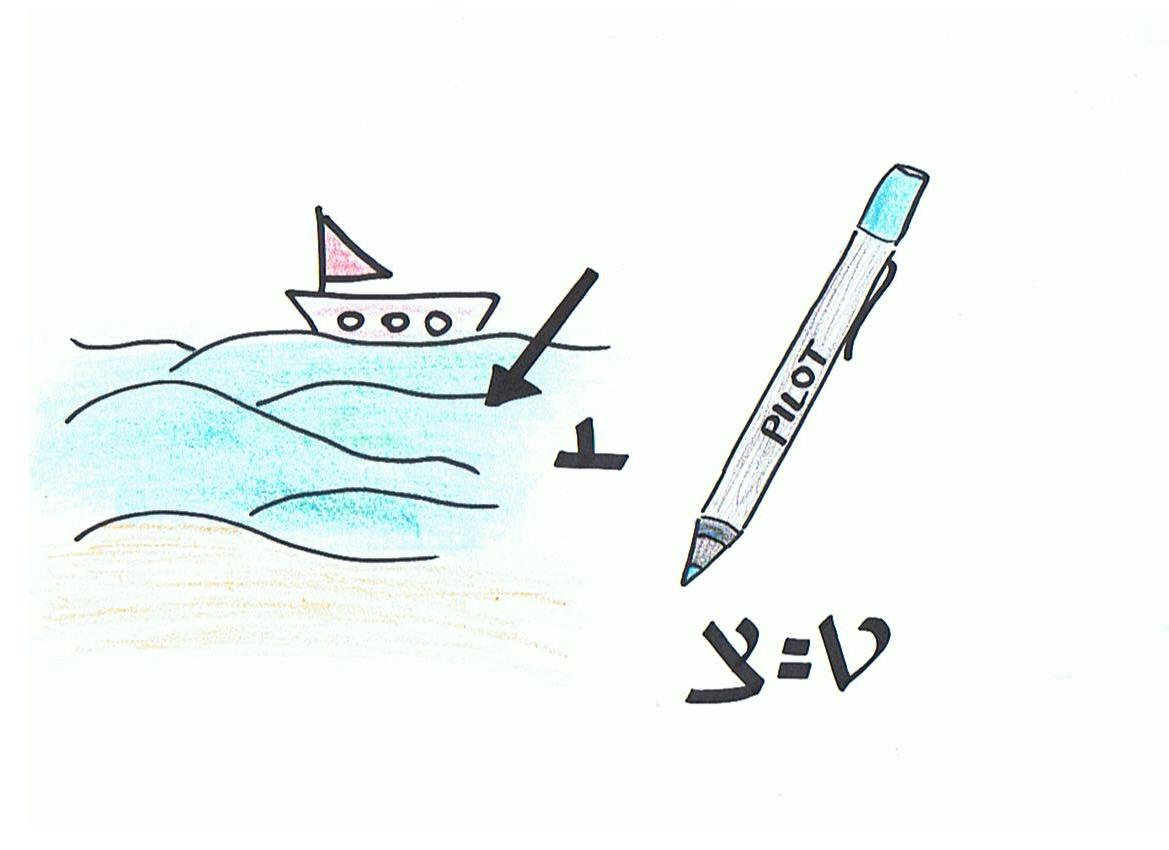 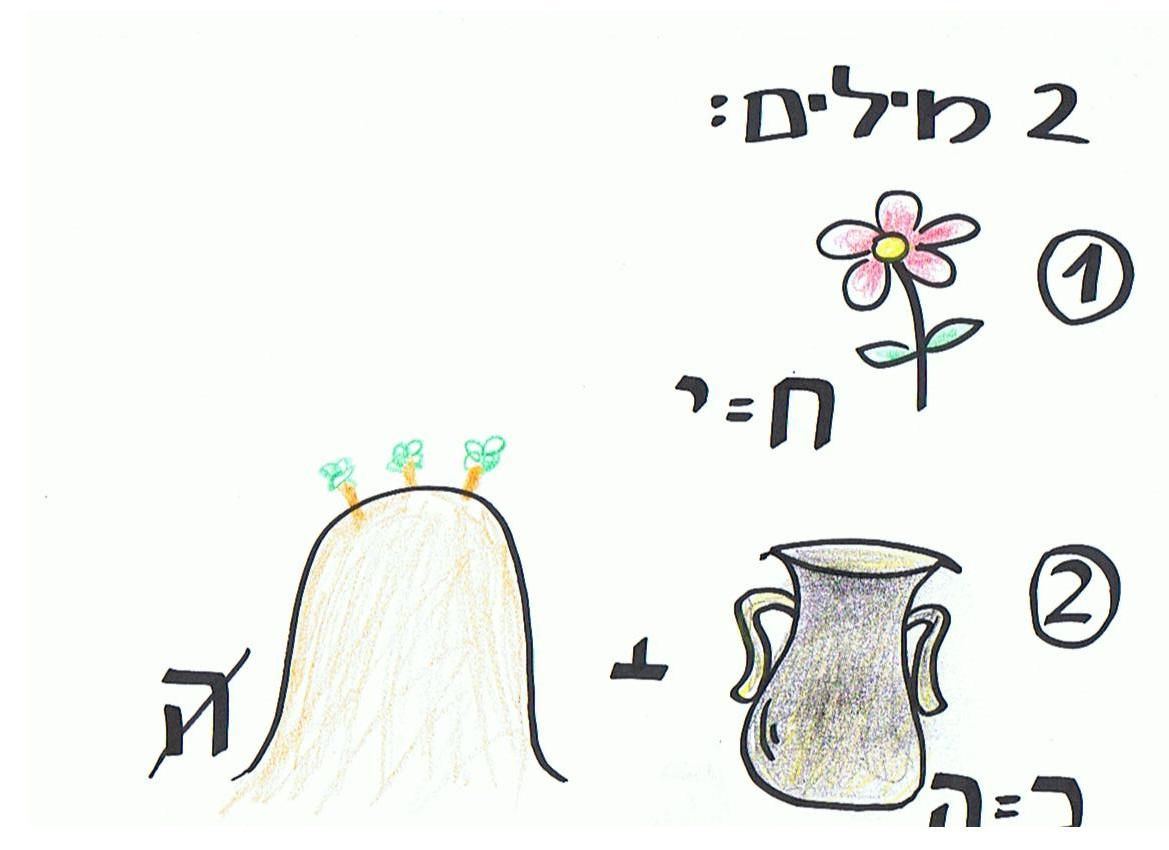 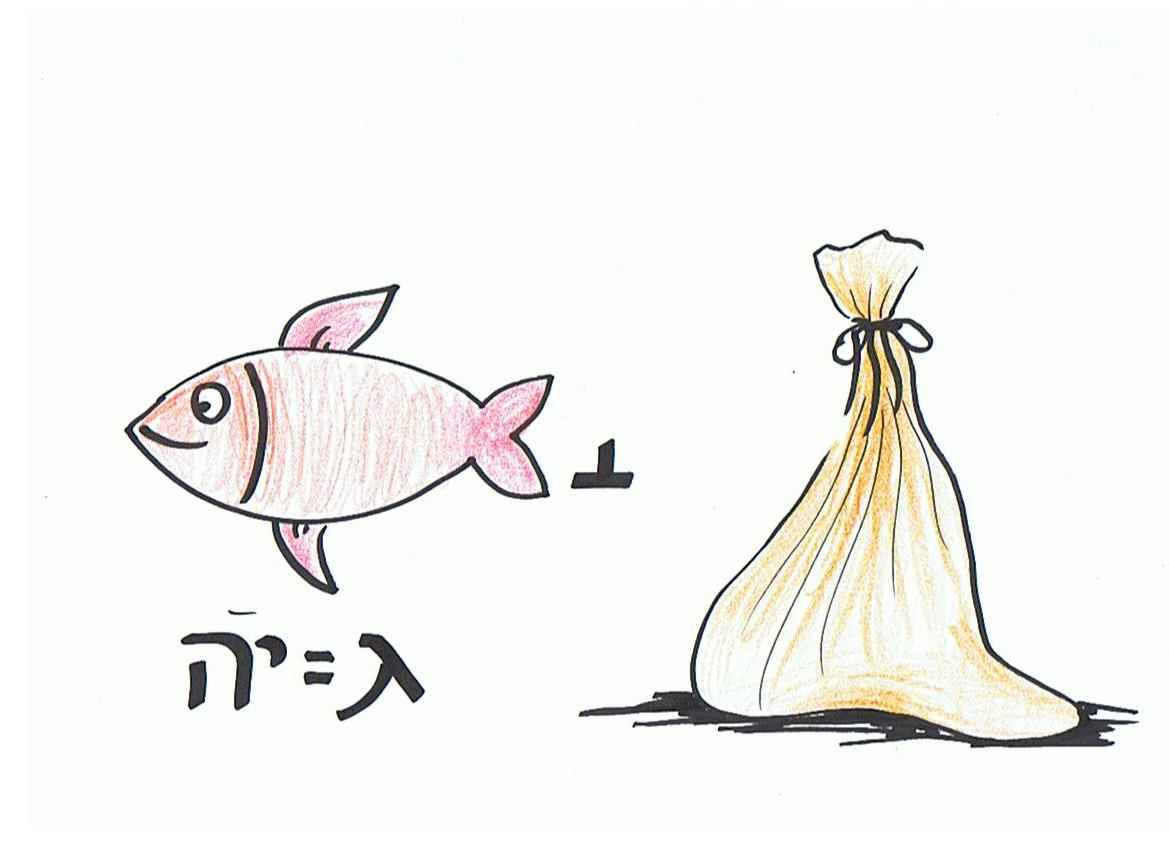 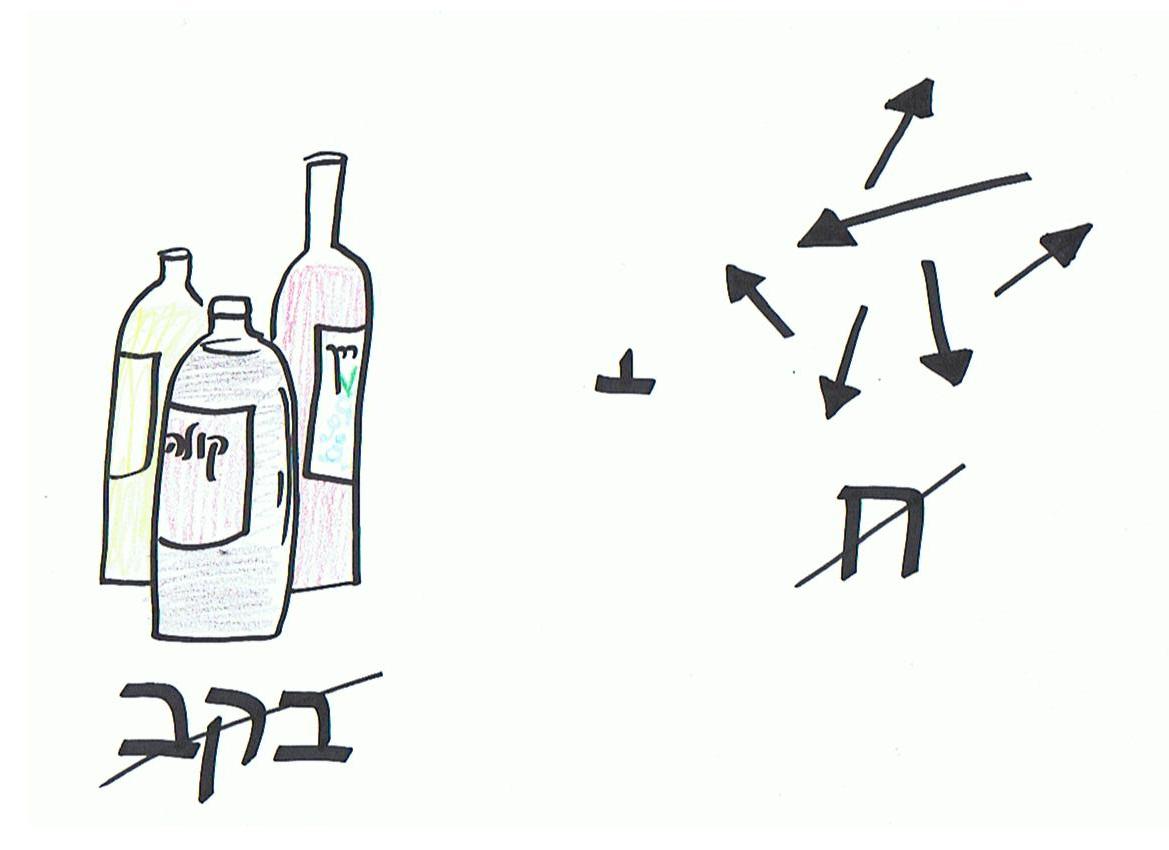 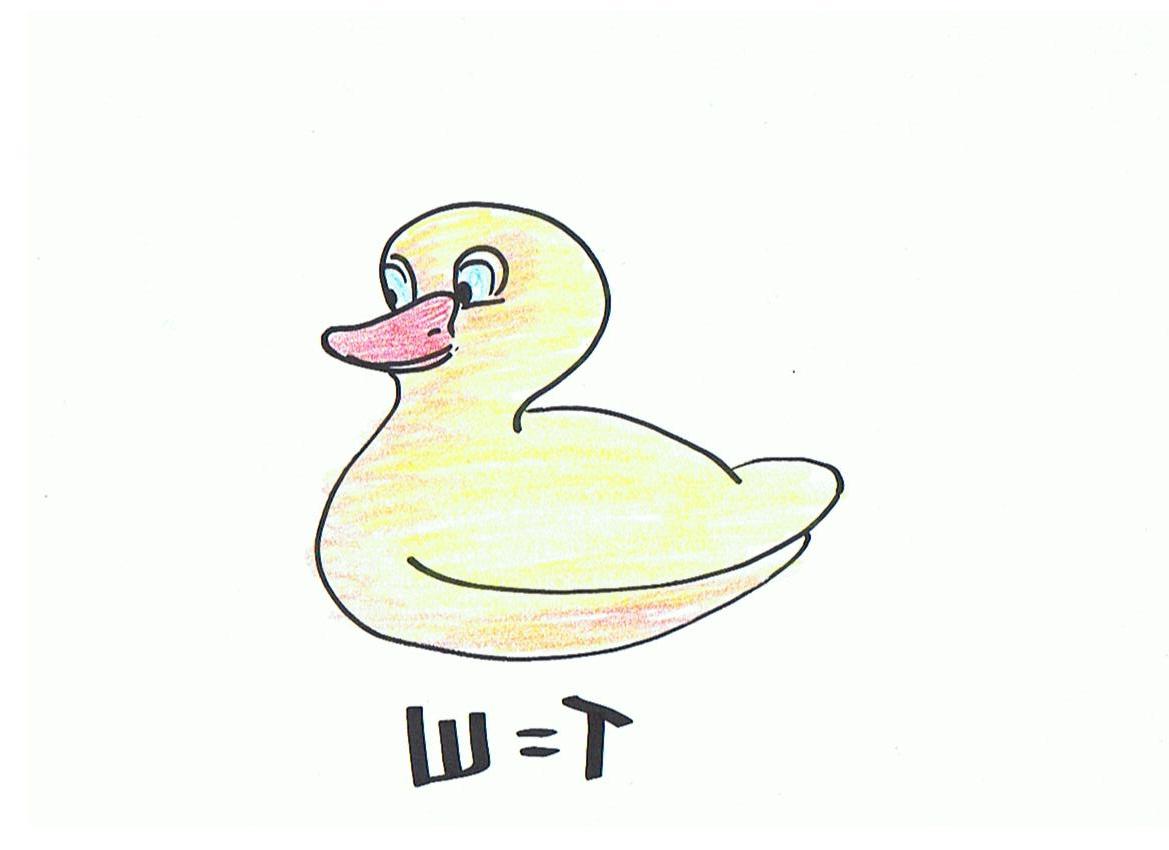 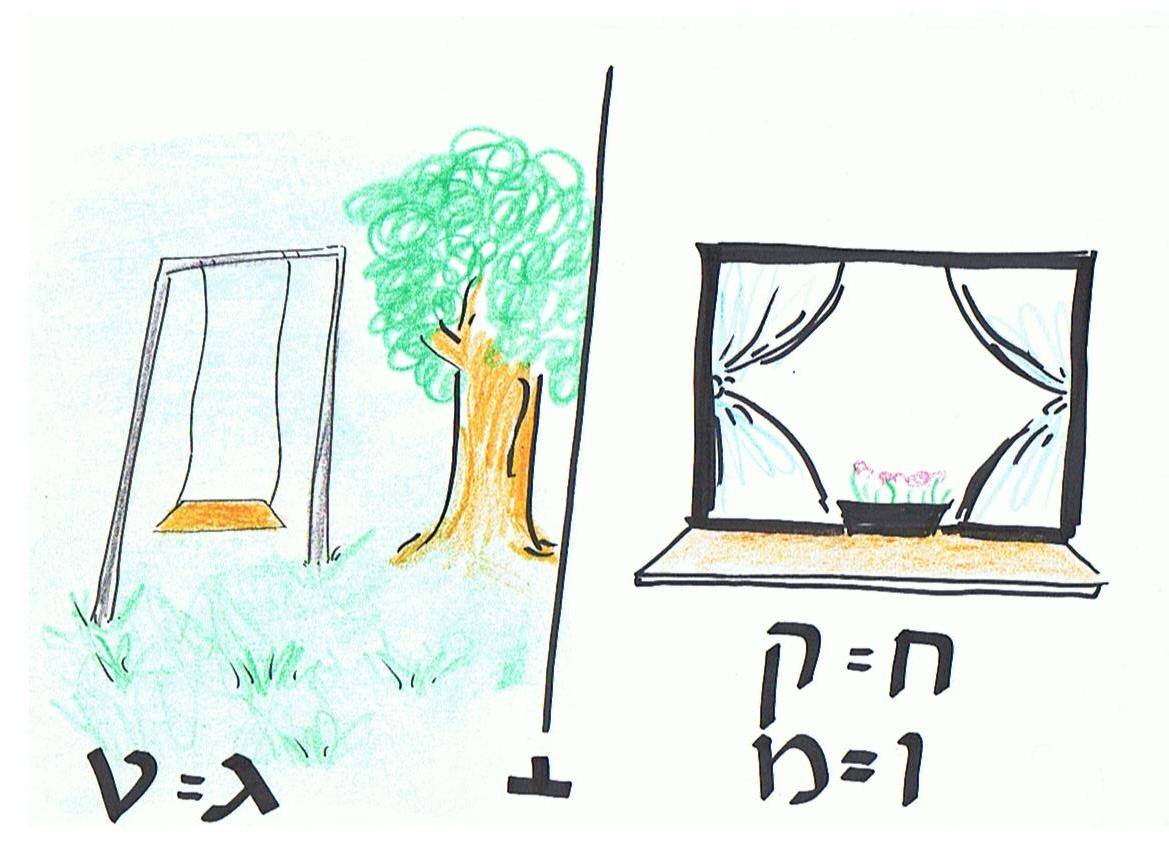 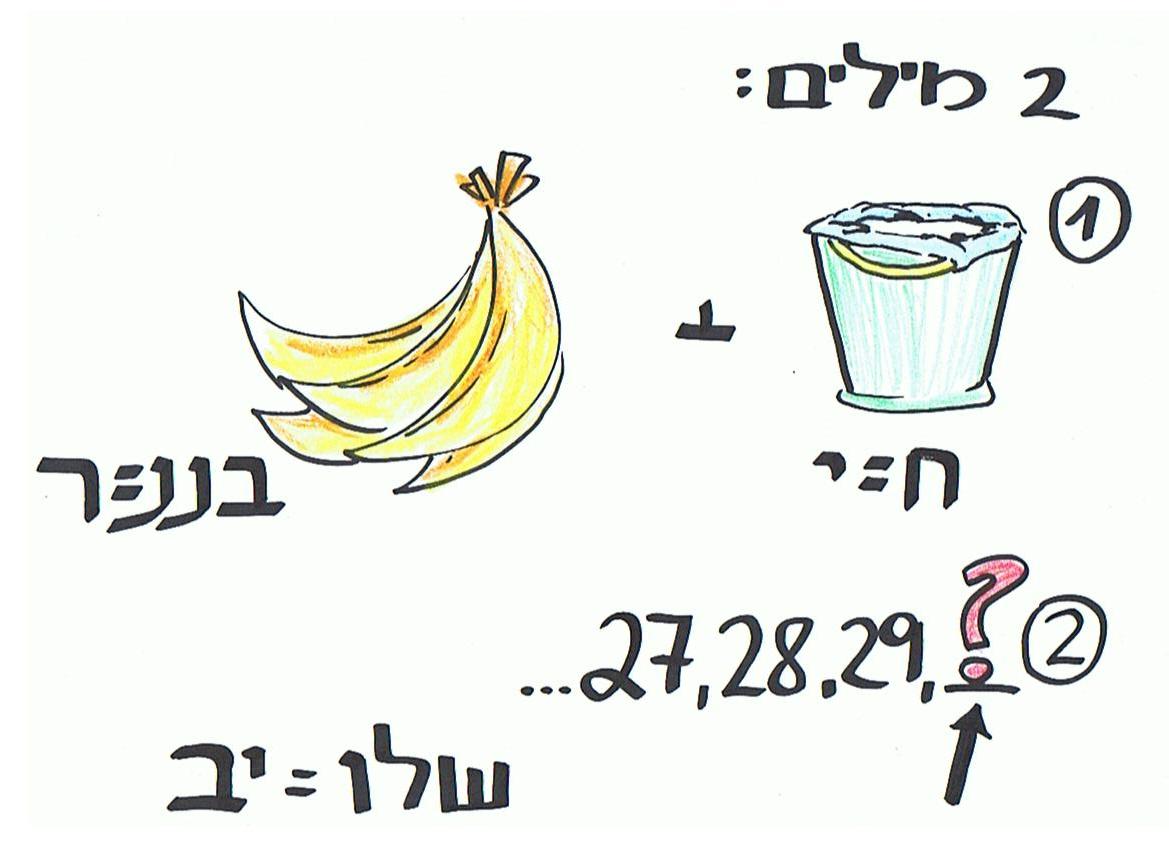 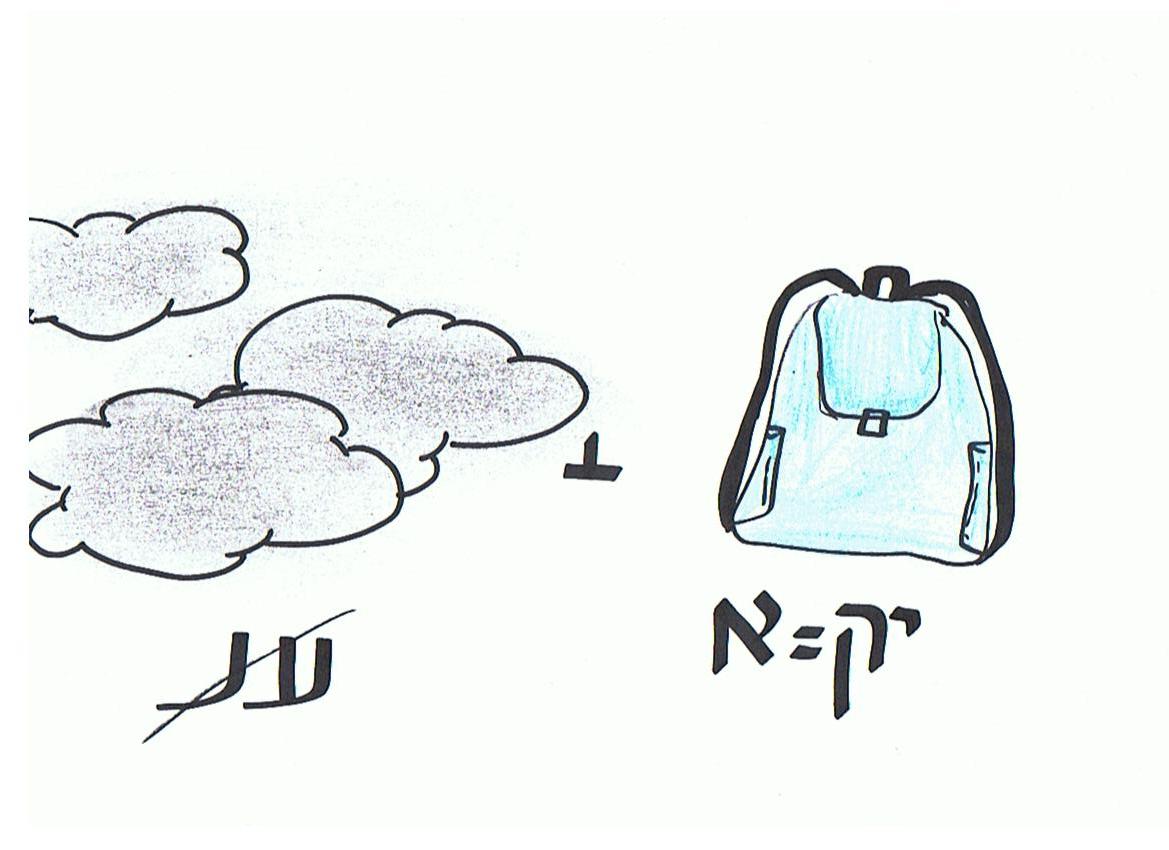 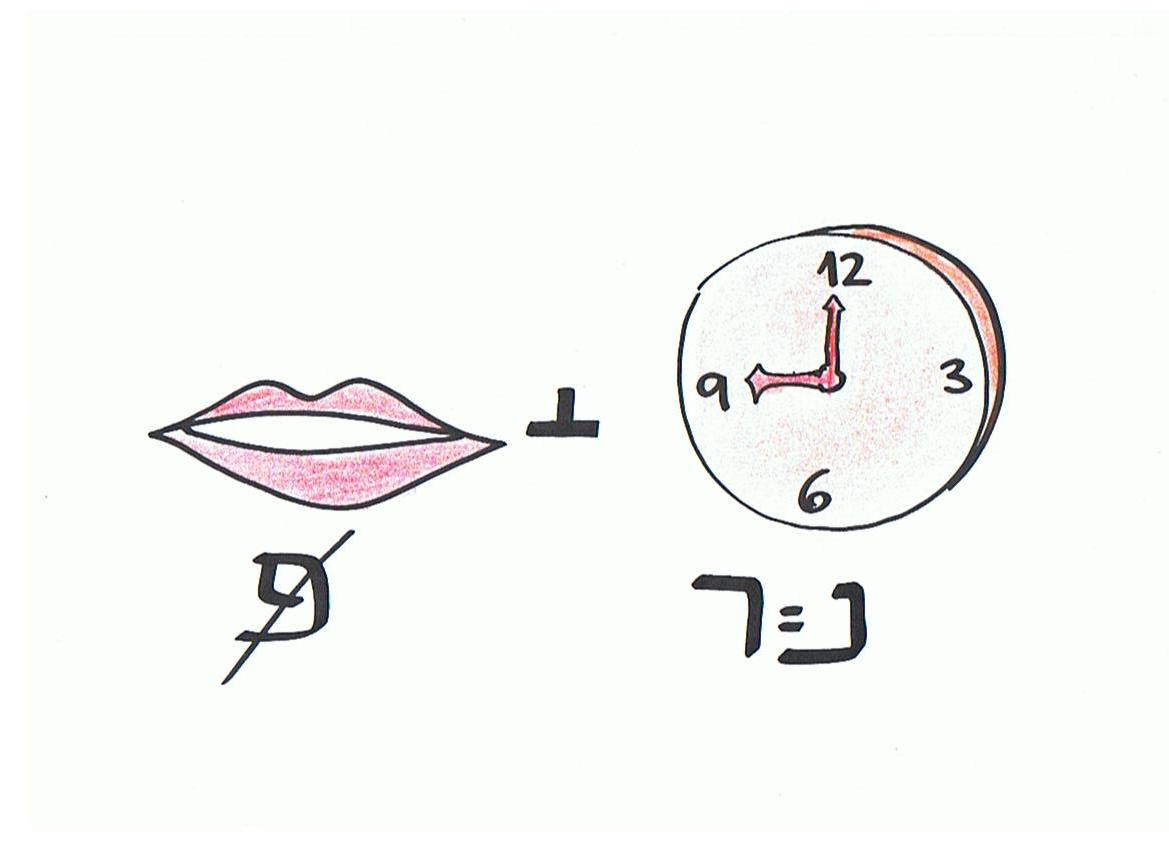 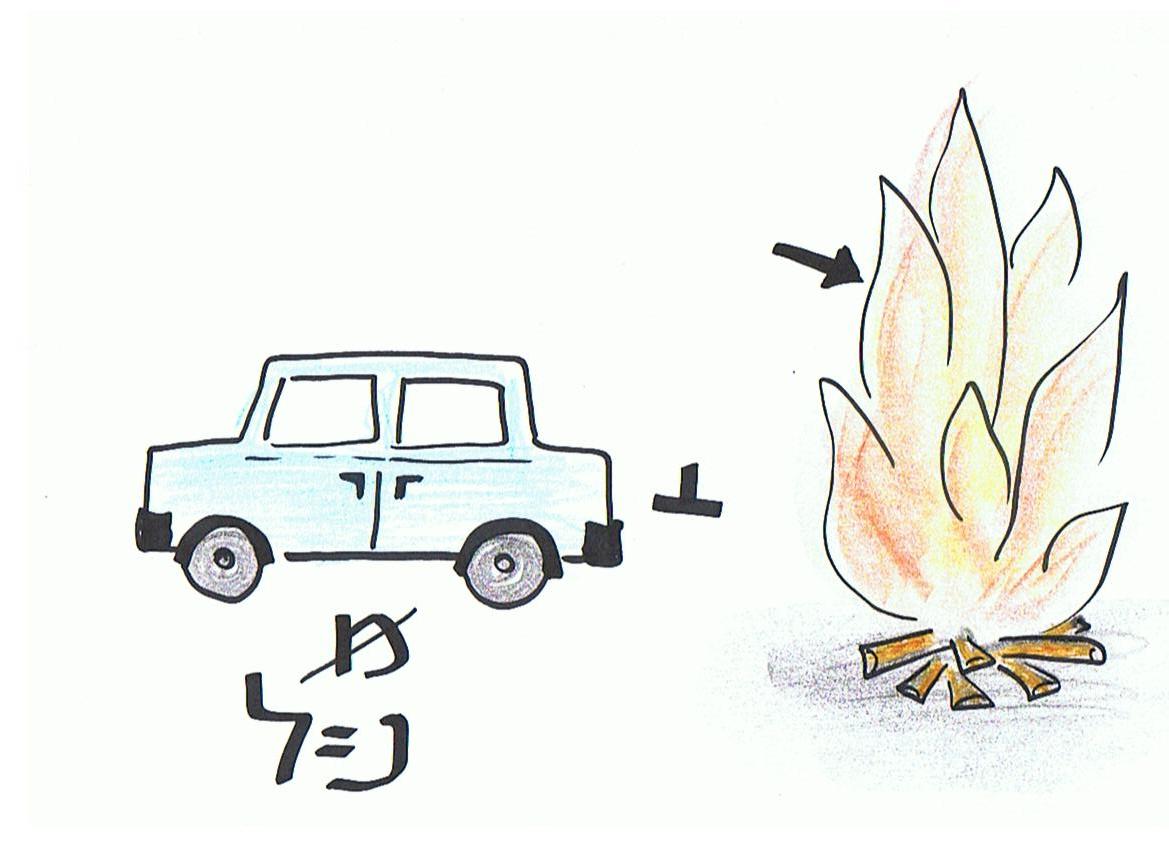 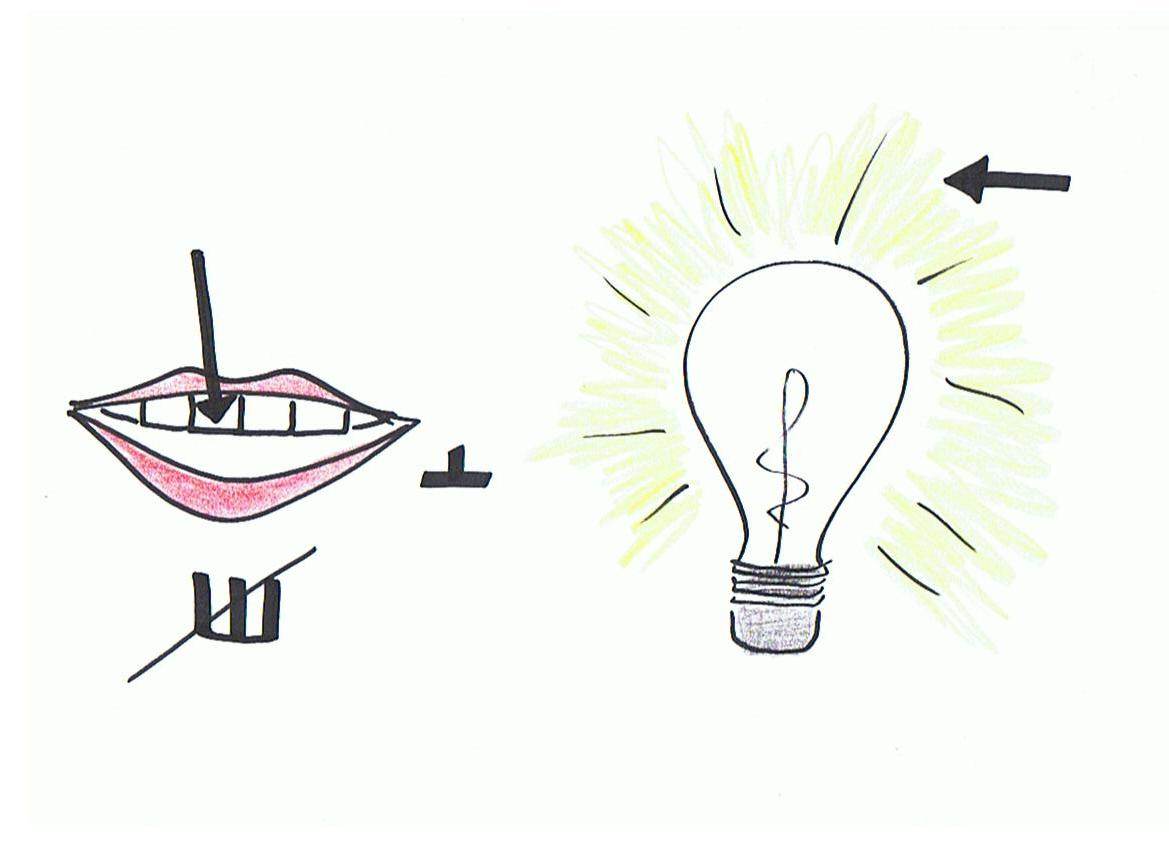 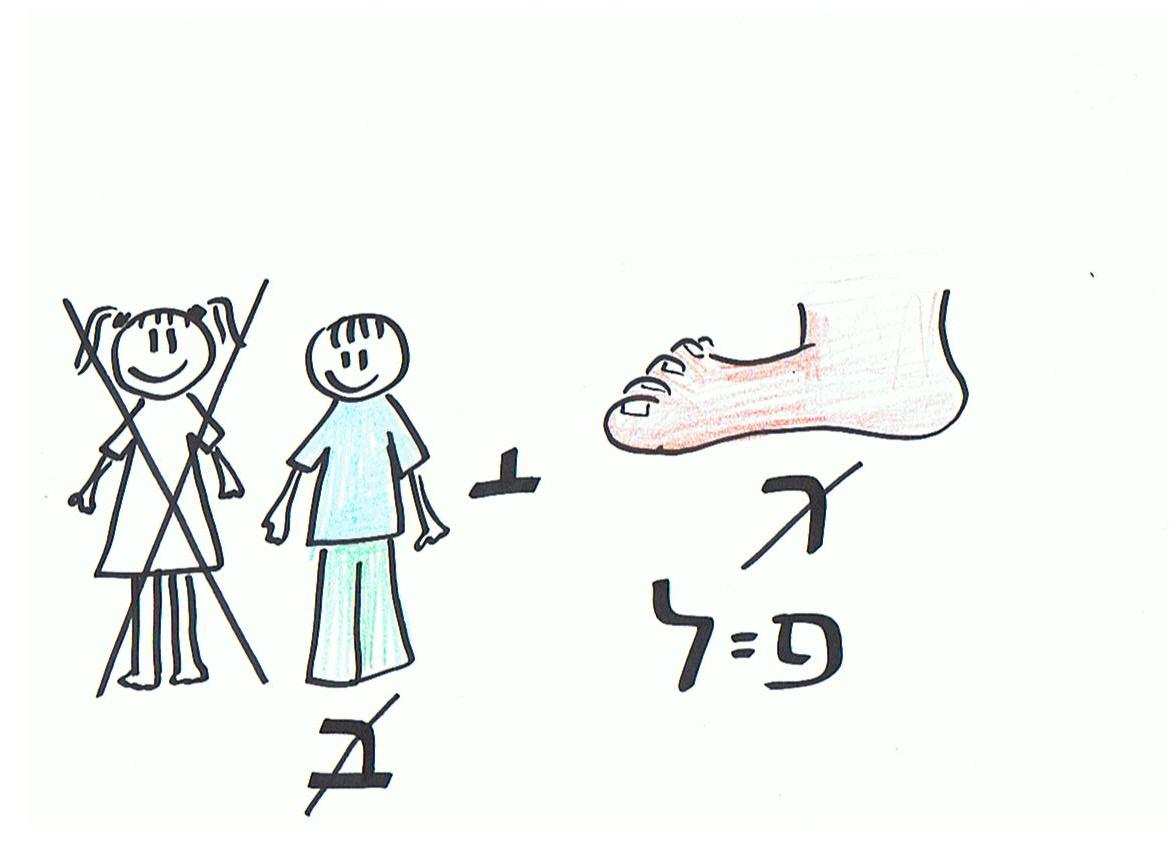 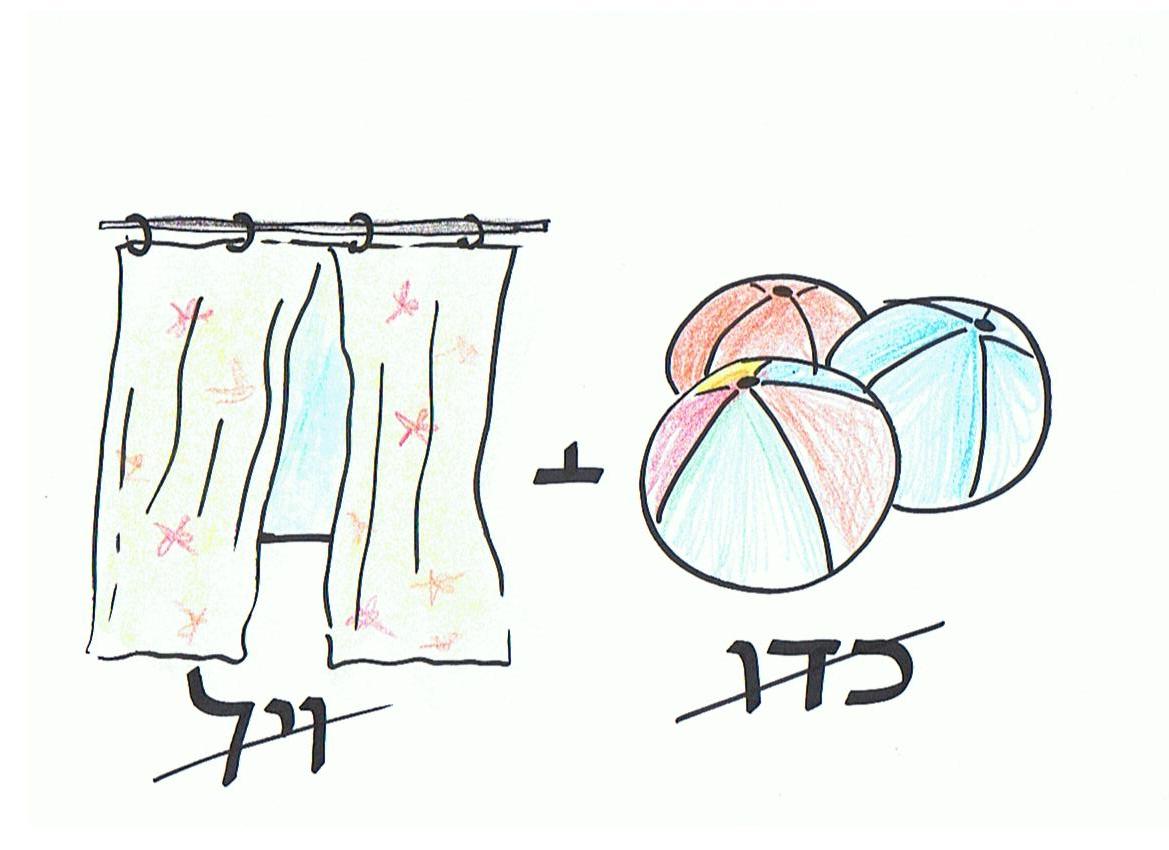 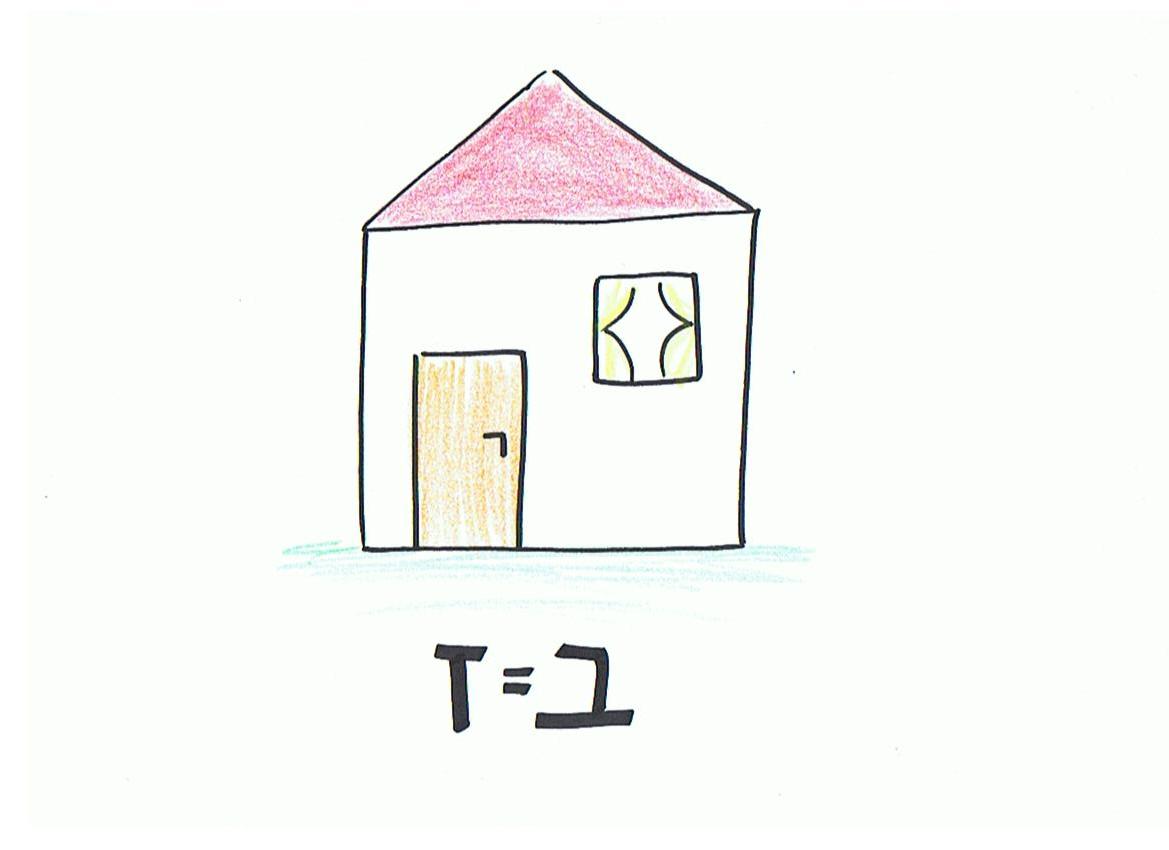 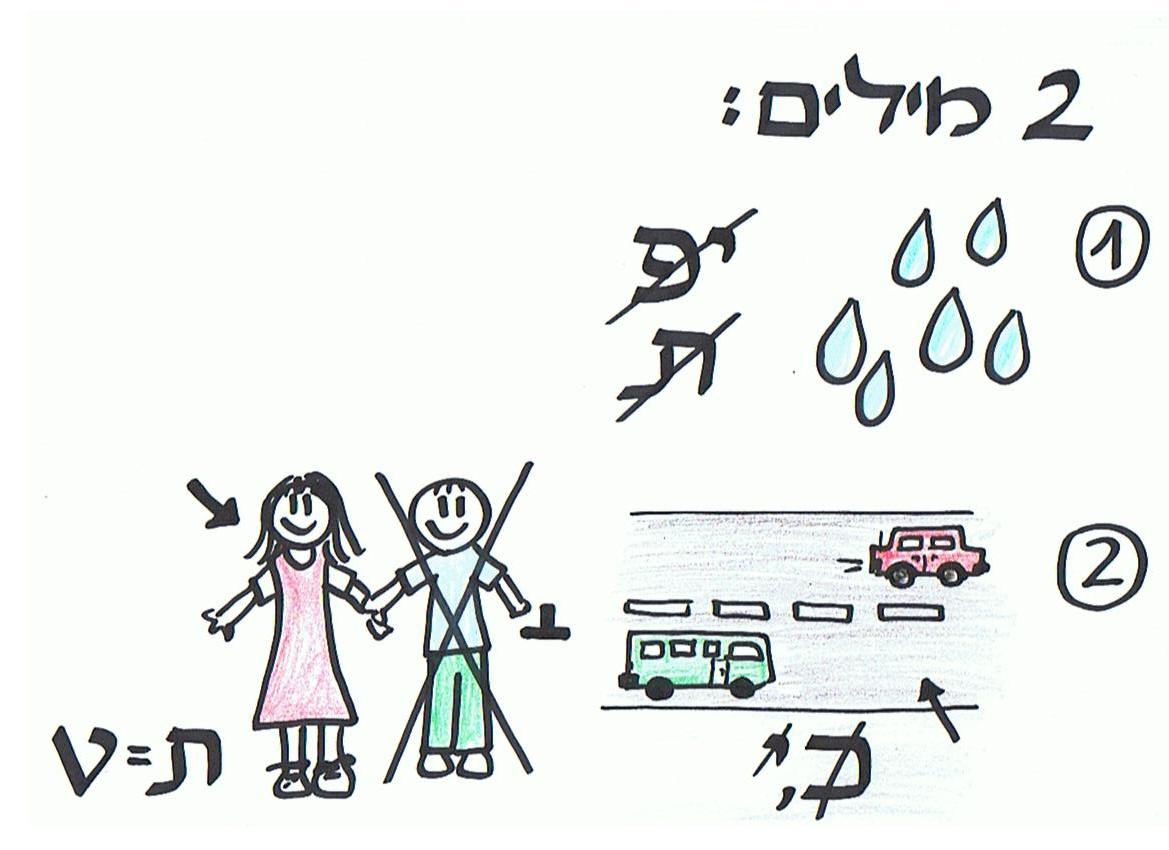 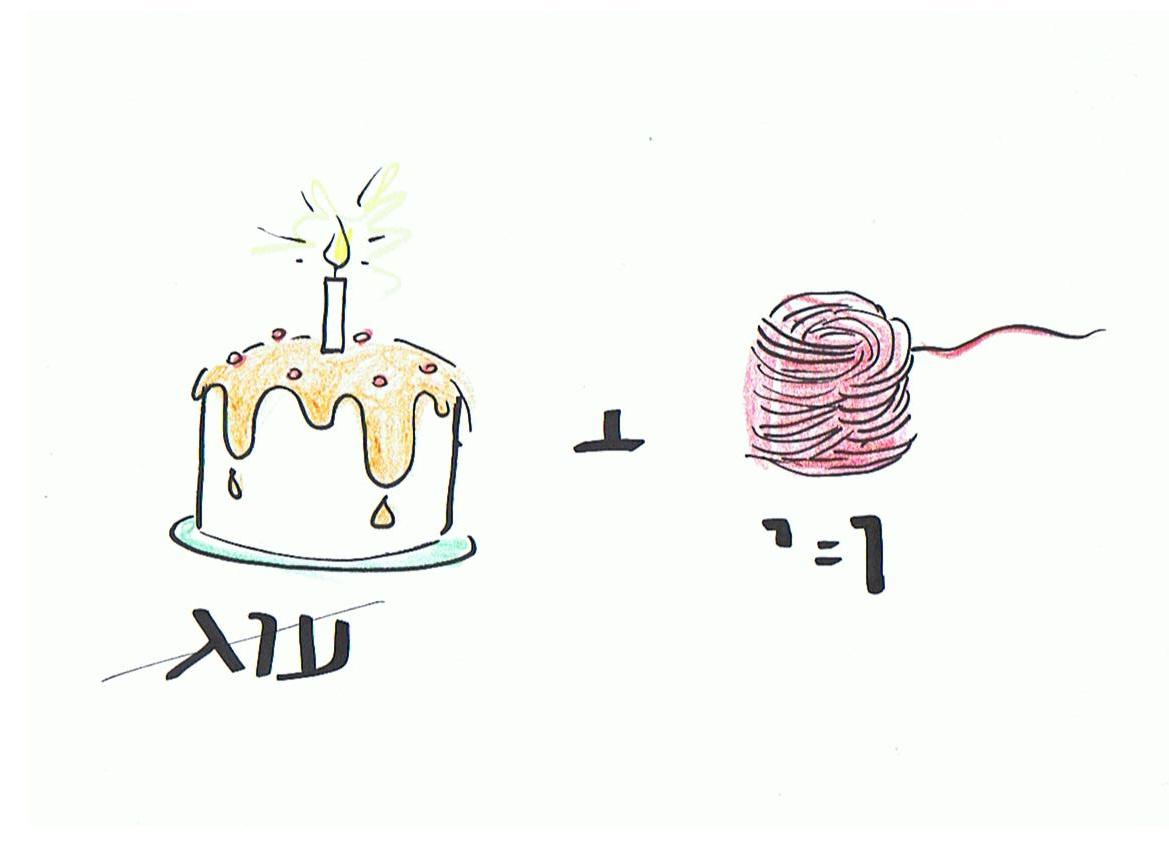 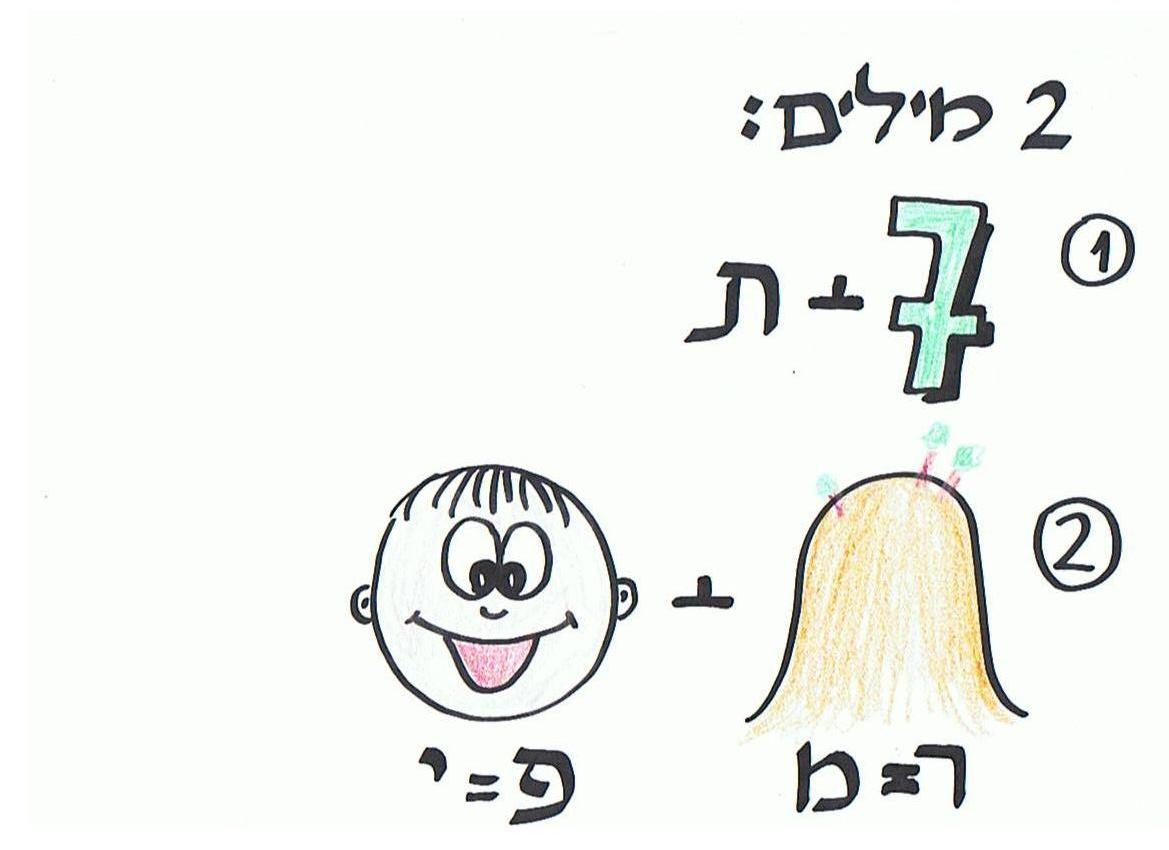 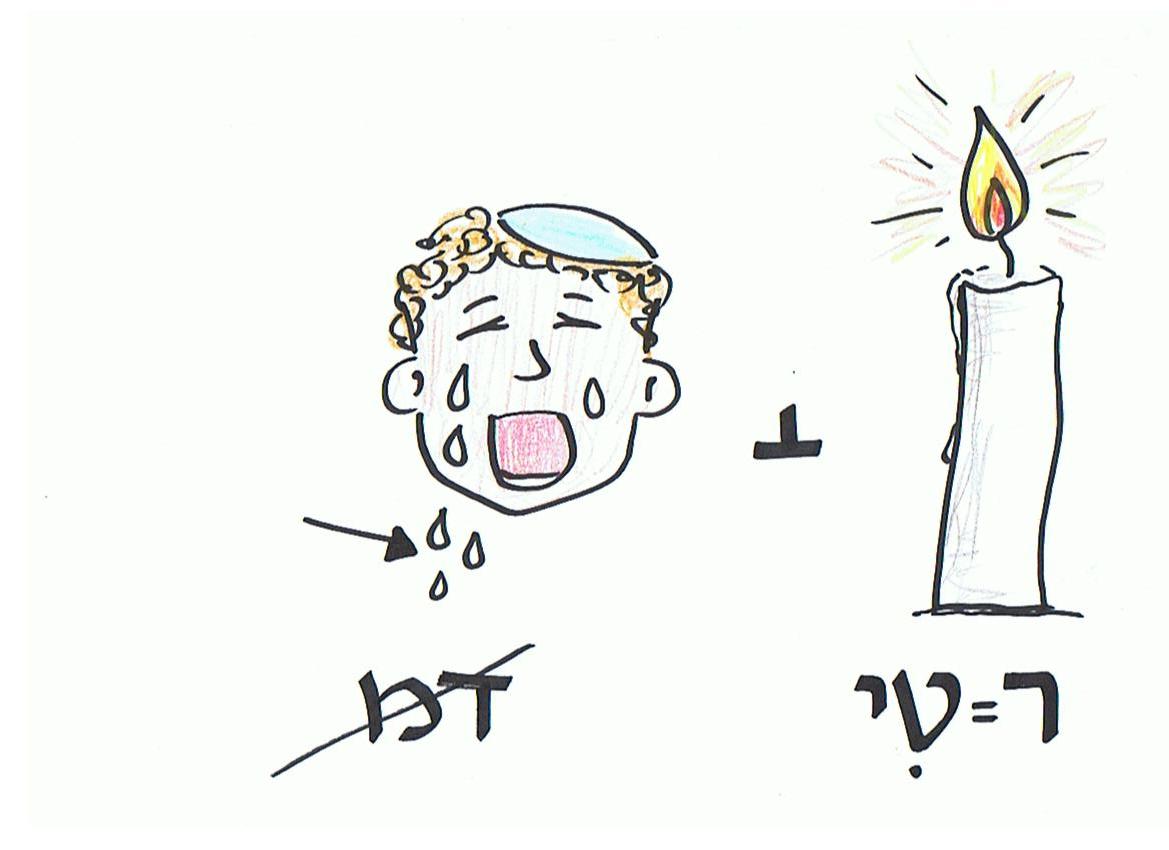 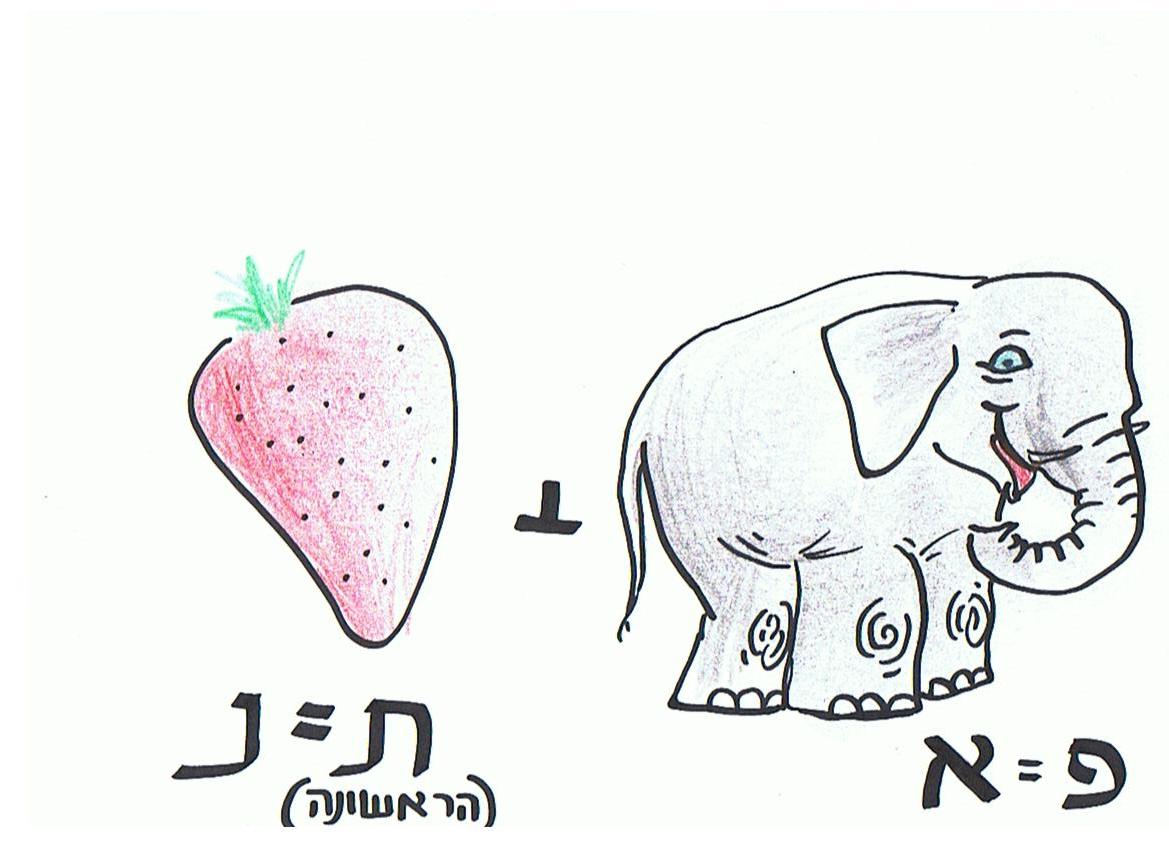